POLITIKA
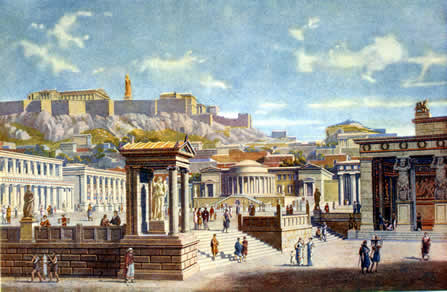 Michelle, Edwards, 2006; http://schools.yrdsb.ca/markville.ss/projects/classof2007/16chong/edwards/pplandeventspolis.html
Polis
“grad-država; 
zajednica građana, građana bez političkih prava i negrađana; određeno tijelo na određenom području pod određenim ustavom, nezavisno od vanjske vlasti; s jednim vjerskim, političkim i administrativnim središtem”
“potpuno nezavisna, vjerom utvrđena i zakonima vođena zajednica građana, nadređena svim svojim pripadnicima; (ne nužno odredivih granica, bitni su ljudi)”
Polis može imati razne političke ustroje 
kraljevina, oligarhija, demokracija...
Akropola (akropolis)
Utvrđeni dio grada, na uzvisini
Obrana od neprijatelja, riznica, svetišta, ...
Heleni
Ujedinjavaju ih:
Običaji (Olimpijske igre, npr.)
Religija
Jezik
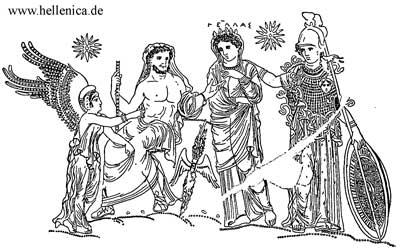 http://www.mlahanas.de/Greeks/Greeks.htm
https://cdn.britannica.com/66/102266-050-FBDEFCA1/acropolis-city-state-Greece-Athens.jpg
Ἀθῆναι
Demokracija, osim u doba Pizistratove tiranije (kulturni procvat 546-527.g.pr.Kr.) i dva navrata nakon poraza u Peloponeskom ratu (oligarhija 400 411./410.g. te Lisandar i Tridesetorica 404./403.g.pr.Kr.)
Glavni atenski zakonodavci
Drakont – 621.g. 
postavio vijeće četiri stotine i jednog 
dao politička prava bogatijima 
postavio zakone o ubojstvu i krvno sudstvo
Solon – mudrac i pjesnik, 594.g. 
ukinuo dužničko ropstvo
reformirao diobu građana po staležima 
vijeću dao članstvo ravnomjerno po filama i uspostavio porotni sud (hēliaia) 
Klisten – 508.g. 
građansko pravo svim slobodnim stanovnicima Atike 
nov sustav fila, reforma vijeća 
uveo ostracizam
Solon
Određenje Atenjanina
Ime (po djedu tj. baki), sin X, iz deme Y
Pripadnosti jednog Atenjanina:
Polis (Athēnai) – zajednica građana
Fila – politička jedinica (ostatak plemenskog ustroja; od Klistena 10)
Dema – glasačka i vojna jedinica
Fratrija – bratovština s vlastitim zaštitnicima, Zeusom i Atenom
sudjeluju u prvom žrtvovanju, rezanju kose pri obredu muževnosti, zarukama, gozbi nakon prve bračne noći; pomažu u nevolji
Religijska i slična udruženja – za pojedine bogove i junake; gozbe i međusobno pomaganje
Rod (genos)
Obitelj
Obitelj
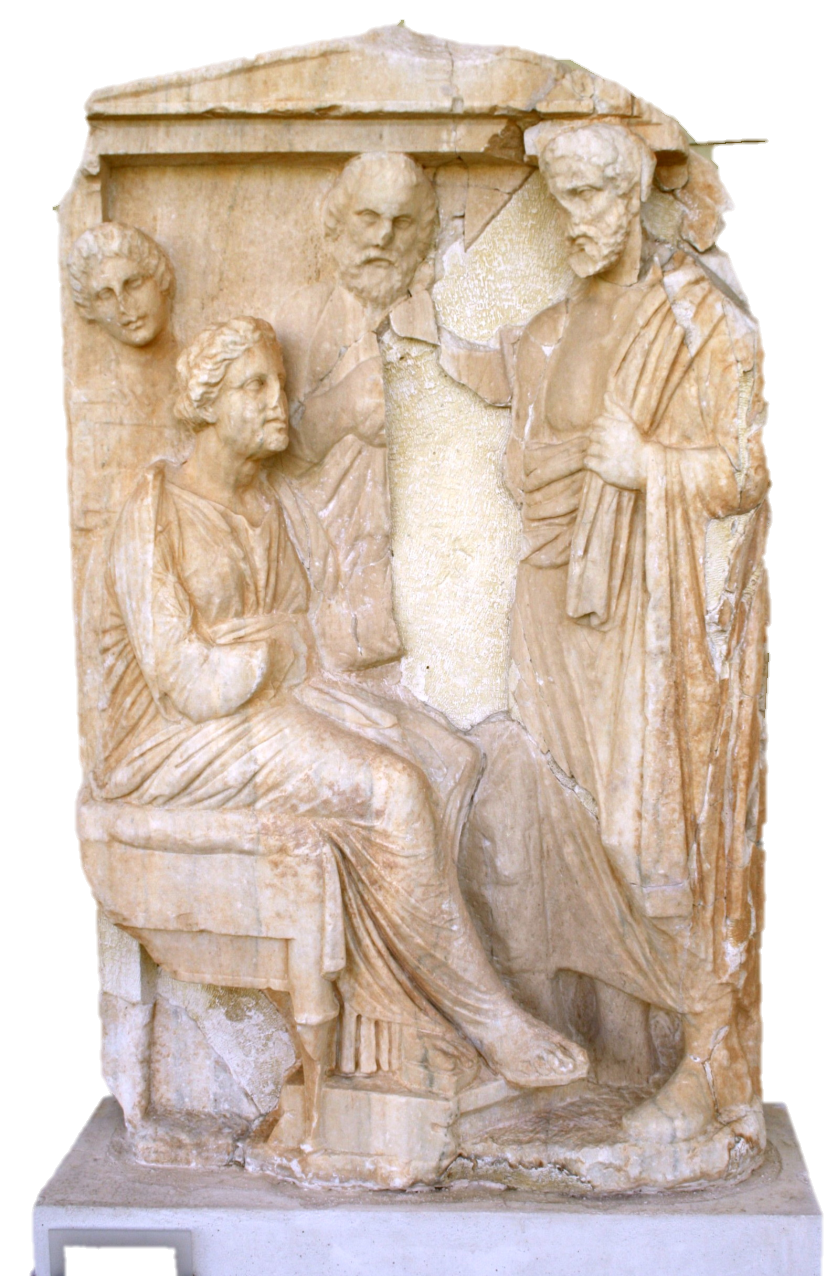 Muž, žena i djeca + kućanstvo
Izvor novih građana, prenošenje obiteljskog imena, vrijednosti, vjerovanja i nasljedstva
Imanje dijele svi sinovi
Štovanje predaka (heroji)
Postoji mogućnost posvajanja koje odobrava skupština
http://resourcesforhistoryteachers.wikispaces.com/7.27
Građani bez prava
Žene i djeca
Građani koji su pretrpjeli atimiju – vrijedi doživotno
atimia = obeščašćenost
Zbog poročnog života 
Zbog neobavljanja građanskih dužnosti
Potpuna atimija podrazumijeva zabranu dolaska na trg, ulaženja u svetinje i podnošenja tužbi
Zbog primanja mita, pronevjere, kukavičluka u ratu, krivog svjedočenja, ...
Negrađani
Robovi
Meteci (metoikoi) 
stranci u stalnom boravištu
svatko je imao svog zastupnika među građanima
služe u vojsci, plaćaju ratni porez, liturgije (trijerarhiju ne) i metoikion 
12 drahmi za muškarce, 6 za žene; zaslužnima se može oprostiti
trgovci i obrtnici; glasnici, javni liječnici...
oko trećine stanovništva Atene
Građani Atene
Odrasli muškarci, rođeni u zakonitom braku Atenjanina 
i Atenjanke - od Perikla 451.g.
Odrasta se:
s 18 godina (upis u demu i vojni popis)
s 20 godina (upis među građane, sudjelovanje u skupštini)
s 30 godina (pravo da se bude biran u Vijeće)
Dijele se u razrede po imovini: 
    pentakosiomedimni, konjanici, jarmaši, nadničari
samo prva dva razreda imaju pravo na sve državne službe
Postoje primljeni građani (po odluci narodne skupštine)
ne mogu biti arhonti ni svećenici
Leitourgiai – obaveze građana Atene
Trijerarhija 
obaveza opremanja ratnog broda (vesla, posada – 40-60 mina), treba ih 400 godišnje
vraća ga neoštećenog nakon godine dana
Koregija 
oprema i uvježbavanje kora za natjecanje u kazalištu
Gimnazijarhija 
oprema i uvježbavanje natjecatelja za neke svetkovine
Hestijaza 
čašćenje (gozbom) članova file za neke svetkovine
Atenske institucije
Skupština (ekklēsia)
Odlučuje o vanjskoj politici i unutrašnjoj upravi, mijenja zakone, ponekad i sudi (drž. pitanja)
Sudjeluju svi punopravni građani (symbolon)
4x na mjesec na brdu Pnyx
Za nesudjelovanje se plaća globa, a plaća iznosi c. 3 obola 
svatko može govoriti samo 1x
Za zakone o pojedincu treba bar 6000 ljudi
Glasa se dizanjem ruku ili kamenčićima
Prekida se u slučaju oluje, potresa i pomrčine sunca
Vijeće pet stotina (boulē) = upravna vlast Atene
Predlažu poslove narodnoj skupštini, izvršavaju odluke, posluju s drugim državama, nadziru službenike, financije, mornaricu i konjaništvo
Članove se bira ždrebanjem, po 50 iz svake file i bilo kojeg staleža; najviše 2x u životu, ne zaredom
Od Perikla se plaća 5 obola na dan, sjednica svaki dan
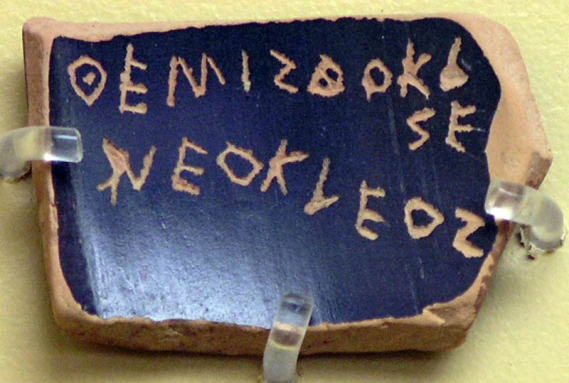 Ostracizam 
= u slučajevima političke napetosti, jedan od vođa koji se čini najopasnijim, progoni se na 10 godina (uz zadržavanje građ. prava)
Imena nisu određena unaprijed, prognalo se onog koji dobije većinu glasova
https://commons.wikimedia.org/wiki/File:AGMA_Ostrakon_Th%C3%A9mistocle_3.jpg
Državni službenici
Svi prije službe prolaze provjeru dostojnosti, a poslije pružaju račun
Zbor arhonata = sudstvo i sakralni poslovi; 
biraju se ždrijebom na 1 godinu (djedovi s obje strane građani)
Arhont eponim – upravlja svetkovinama i iznosi parnice za nasljedno i običajno pravo
(Arhont) basilej – parnice sakralnog prava i ubojstvo, Leneje
(Arhont) polemarh – parnice za strance, žrtve ratnim božanstvima
Tezmoteti – 6 čuvara zakona + tajnik
Stratezi – 10 vojnih zapovjednika
moraju biti oženjeni i imati posjed u Atici
bira ih Skupština iz svake file
mogu biti u službi više puta
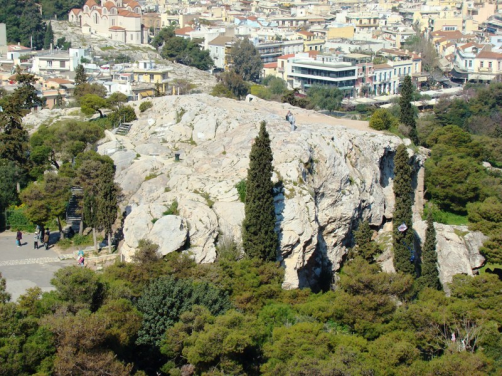 Areopag
Sastavljen od arhonata 
   nakon službe 					
aristokrati: plemstvo i bogati
Kažnjava građane i službenike, nadgleda niže službenike, vodi državne financije
Od 462.g.pr.Kr. ostaje mu samo suđenje za ubojstvo (s predumišljajem)
* Osim Areopaga postoji još nekoliko vrsta sudova, ovisno o vrsti ubojstva
https://bleon1.wordpress.com/2011/01/
Hēliaia - sud
Od prijavljenih građana (preko 30 godina) bira se 5000 porotnika i 1000 zamjenika u 10 odjela 
za javne parnice treba 501 – polažu zakletvu
Plaća je 3 obola
Privatnu tužbu može podnijeti samo oštećeni (koji provodi i kaznu), javnu svaki građanin (kaznu izvršava vlast)
Vrijeme govora je određeno (klepsydra)
Suci/porotnici ne vijećaju prije glasanja; ako kazne nema u zakonu, oni je određuju
Smrtne kazne provode Jedanaestorica (= nadzornici policije):
Bacanje u ponor (Barathron)
Apotympanismos: prikivanje za stup, odsjecanje glave, batinanje na smrt ?
Otrov od kukute
Tko je osuđen na globu, u zatvoru je dok je ne plati
Klērōtērion
David Gill, 2003.; http://www.davidgill.co.uk/attica/kleroterion.htm


http://clairecox.org/greece2005_1/20050227-113631.htm
POLITIČKI USTROJ SPARTE
© Likurg
http://www.mrdowling.com/701-sparta.html
Staleži
Heloti (heilōtes)
pokoreni starosjedioci (Grci) okolnih krajeva (državni robovi) 
 kod drugih Grka robovi su uvijek barbari!
rade sve poslove (obrađivanje zemlje, briga za kuću...)
u ratu su laka pješadija
Perijeci (perioikoi) 
Pokoreni stanovnici okolnih gradova
trgovina i obrtništvo; u ratu teški oružanici
Spartanci (Spartiatai) ili Lakedemonjani (Lakedaimonioi)
Dorski osvajači, potomci Heraklovi
2 kralja 
Jedan iz obitelji Agijada, drugi iz Euripontida
nasljeđuje prvi sin rođen nakon što je otac postao kralj 
Svećenička i ratna služba
5 efora
Birani na godinu dana; nadziru kraljeve, održavanje zakona i financije
Gerousia
“Vijeće staraca” – kraljevi + 28 starijih od 60 g. koje doživotno izabire narodna skupština
Predlažu zakone apeli i mogu joj poništiti odluke
Apella 
narodna skupština, sazivaju efori o uštapu, govore samo “starci” i činovnici; glasa se vikanjem
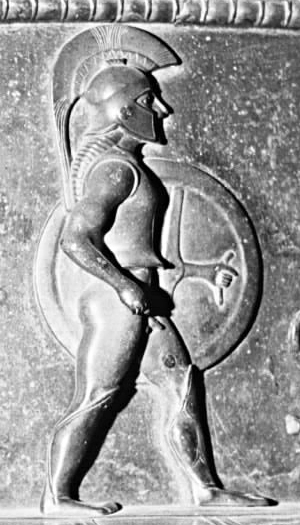 VOJSKA
"Cratère de Vix 0011 cropped" by Michael Greenhalgh - cropped by Jastrow from „Cratère de Vix 0022.jpg” by Michael Greenhalgh. 
Licensed under CC BY-SA 2.5 via Commons - https://commons.wikimedia.org/wiki/File:Crat%C3%A8re_de_Vix_0011_cropped.jpg#/media/File:Crat%C3%A8re_de_Vix_0011_cropped.jpg
http://www.sikyon.com/sparta/Art/mandias.jpg
Hoplit (hoplitēs)
Teški oružanik, u Ateni mu je plaća 2 obola na dan
Oklop – koža s metalnim pločama
Nazuvci
Kaciga – mjedena ili kožna (korintska je najzatvorenija)
Štit – okrugli, od okovanog drveta 
Spartanci imaju Λ, Atenjani sovu, ...
Mač – spartanski je kraći
Koplje – dugo c. 3m
Spartanci se odlikuju po tome što im je kabanica / plašt grimizna
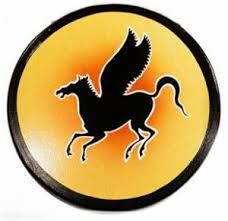 http://stefanosskarmintzos.wordpress.com/2013/03/11/questioning-two-myths-about-ancient-greek-cavalry/
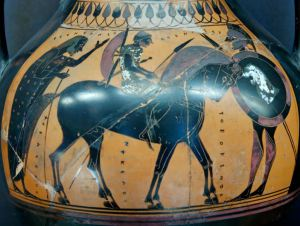 Peltasti – laki oružanici 
laki štit, kraća koplja 
uvijek siromašniji staleži
Gimneti – bez oklopa i štita: praćari i strijelci 	(Krećani)
Konjanici – lagan ili nikakav štit, nose 2 kraća koplja i mač 
konj nema stremen ni sedlo, ali ga kasnije štite metalne ploče
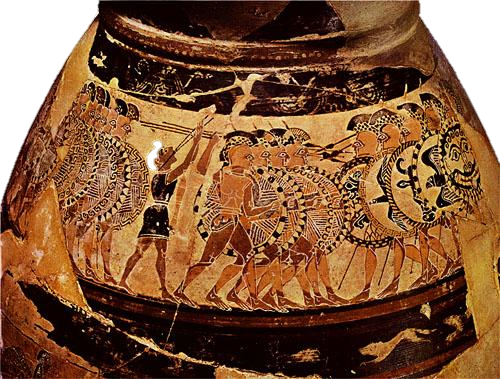 Karakteristični je 
 bojni red falanga 
 (phalanx) = 8x30 ljudi 
povezani štitovima 
Spartanci hodaju 
polako, sređeni, uz 
svirku / Atenjani trče
Prije sukoba izdaje se lozinka
Ratuje se tako da se neprijatelju nanese što veća šteta 
paljenje usjeva, razaranje gradova, ubijanje stanovništva
Poraz se priznaje slanjem glasnika po primirje 
zakletva; pokapanje poginulih
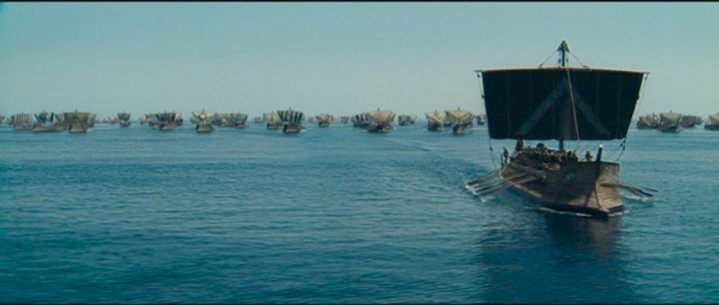 Atenska vojska
http://swordsandals.blogspot.com/2010/09/design-of-troy.html
Svaki Atenjanin služi vojni rok od 18.-20.g.
služba traje od 20.- 60.g.
Meteci i ljudi od 50-60 g. služe samo za obranu
Zapovjednici su stratezi (iz svake file po 1) i arhont polemarh
Konjanika u 5.st.pr.Kr. ima 1000
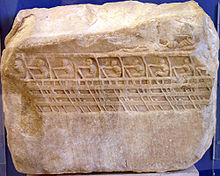 Najjača im je mornarica
Dugi, uski, pokretni 
	brodovi s okovanim
	kljunom 
najčešće 3 reda vesala (triērēs), zapovjednik trijerarh
U 5.st.pr.Kr. imaju 300 redovitih i 100 pričuvnih trijera
u luci Pirej
Može ih se slagati u falangu; ratuju manevrima (ne prelaze na tuđu palubu)
Reljef Lenormant s atenske akropole
http://www.users.globalnet.co.uk/~loxias/trireme.htm
http://www.triremetrust.org.uk/index.asp?page=image&mwsquery=%7BIdentity%20number%7D=%7BPlan%20%20GA1%7D
Trirema
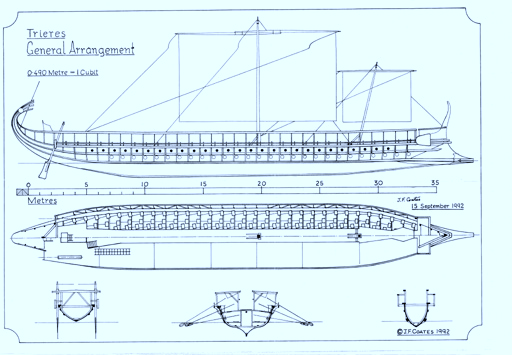 https://books.google.gr/
J. S. Morrison, J. F. Coates, N. B. Rankov: The Athenian Trireme: The History and Reconstruction of an Ancient Greek Warship (CUP, 2000)
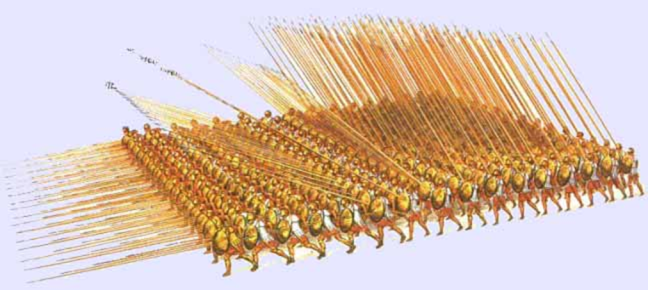 http://www.mlahanas.de/Greeks/WarTech.htm
Spartanska vojska
Služe svi od 20-60 g., osnova 30-45 g.
5 000 Spartanaca s 35 000 helota
5 000 perijeka s 5 000 helota
Osnovna je jedinica loh (lokhos) – 300 ljudi
Konjanice nema do 424.pr.Kr.
Značajna mornarica također ne postoji (najviše 25 brodova) 
Jedini rade pravilne (okrugle) logore